Мастер – класс 
«Технология
«Музей проживания одного произведения» как инструмент формирования читательских компетенций у учащихся начальных классов»
Светлана Витальевна Русинова
 учитель начальных классов
МБОУ «Кляповская основная 
общеобразовательная школа»
Читательские компетенции,
 формируемые на уроках литературного чтения.
владение техникой чтения и приемами понимания прочитанного текста; 
отношение к действию и персонажам произведения; 
формирование нравственных ценностей.
воспитание любви к литературе, формирование у ребенка интереса к чтению книг в целом.
Технология «Музей проживания одного произведения» разработана учителями русского языка и литературы Н.И. Захаровой  Т.А. Булавиной.
Музей проживания – это музей, который создается руками учеников в сотрудничестве с родителями и учителями, сопровождается глубоким, всесторонним изучением событий, предметов.
Основная цель такого рода деятельности – это пробуждение в читателе огромного потенциала творческих способностей, способствование духовного развития личности, ее ценностных ориентаций.
Технология соответствует требованиям ФГОС НОО. В ее основе лежит деятельностно-компетентностный подход,. Она способствует формированию метапредметных умений.
Алгоритм работы по технологии
Чтение и осмысление цитаты из произведения  (афоризм, эпиграф к произведению, краткая аннотация).
Ассоциации с  названием произведения или ключевым словом, словосочетанием
Антиципация или предугадывание содержания книги по названию 
Работа с цитатами (из еще непрочитанного) текста 
Работа с частями текста в группах  
Групповая работа по созданию экспоната(творческая работа).
Подготовка экскурсовода.
Написание суждения и умозаключения на основе проведённого исследования текста.
Презентация экспоната экскурсоводом группы.
Создание общей экспозиции.
Рефлексия:
Критерии отбора текстов.
Название не должно быть простым, открытым. Уже в названии должен иметься контекст, содержаться вопрос или непонимание. 
Возможность  «проживания» с героями событий произведения.
Наличие  в тексте нескольких равноценных логических частей.

Предлагается использование приемы из технологии критического мышления (ТРКМЧП).
Апробация технологии проходила на уроках литературного чтения во 2 классе
 с ноября по апрель2018
В данной технологии были рассмотрены произведения:
 Е.Чарушин «Страшный рассказ», 
В.Бианки «Музыкант»,
С.Михалков «Мой секрет», 
Н.Носов «Живая шляпа», 
В.Осеева «Почему?», 
Б. Заходер «Что красивее всего?», 
В.Драгунский «Тайное становиться явным».
Проект   «Музей любимой книжки».

Цель проекта:
Формирование  читательской активности учащихся класса через внедрение технологии «Музей проживания одного произведения».
Результаты апробации технологии.
Умение подбирать слова, выражающие характер героя.
Результаты апробации технологии.
Умение самостоятельно ориентироваться в тексте.
Результаты апробации технологии.
На «музейных»уроках ребята работают более активно, проявляют интерес и самостоятельность.

 Произведения, проработанные в данной технологии, запоминаются детьми лучше. 

Технология «Музей проживания одного произведение» получила одобрение, вызвала интерес и у педагогов.
Музей «Мой секрет…»
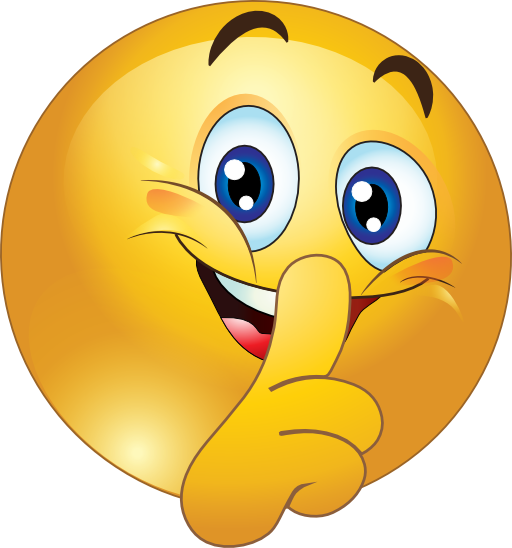 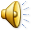 Я не шкаф и не музей 
Хранить секреты от друзей
[Speaker Notes: Звучит отрывок из песни «Всем и каждому скажу»
Сегодня мы поговорим о секрете. Как вы понимаете это слово?
Запишите на стикере свой секрет.]
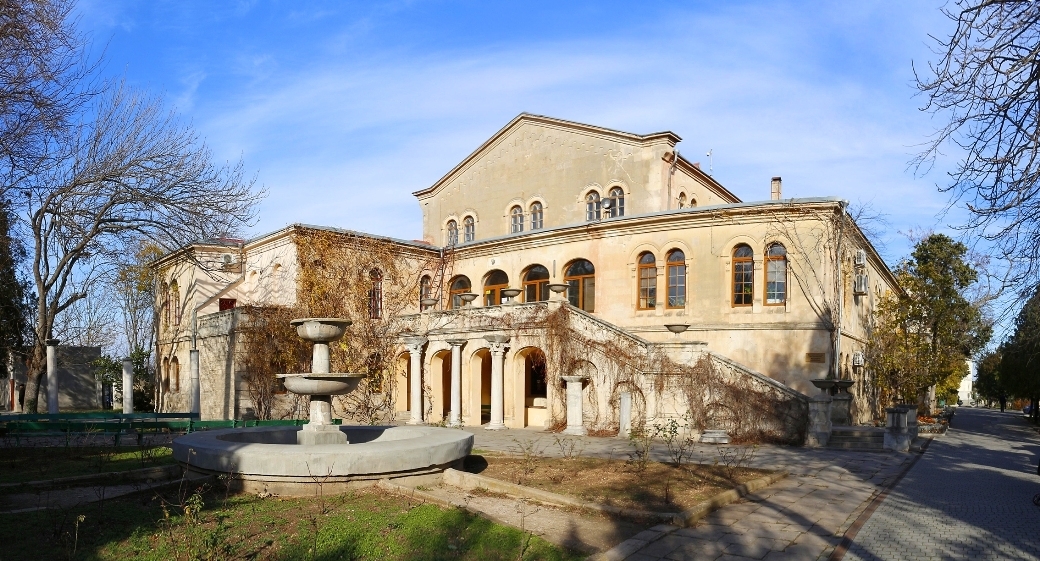 Музеи секрета
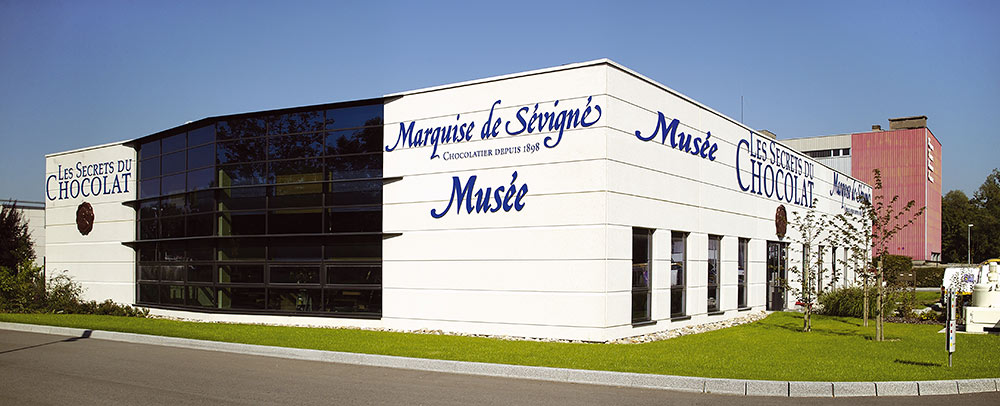 [Speaker Notes: Знакомство с мировыми музеями секретов
Мы открываем свой музей. Разместите на доске свои секретики (это прием провокация)
Вы не хотите делиться секретом, почему?]
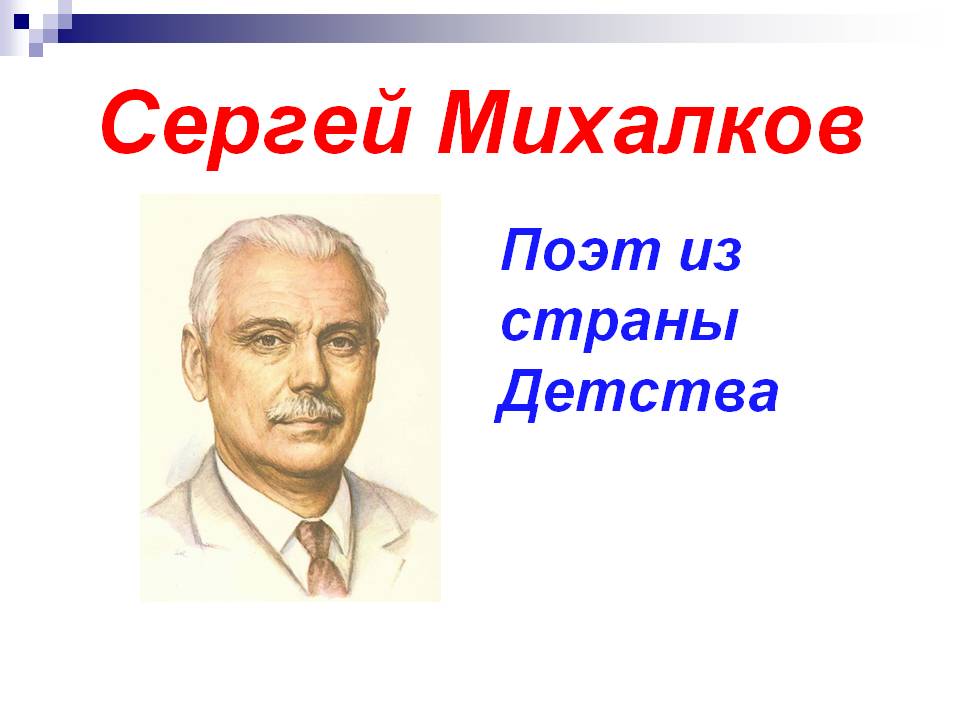 [Speaker Notes: А вот Сергей Михалков своим секретом решил с вами поделиться. Об этом он написал в своем стихотворении, которое так и назвал «Мой секрет»]
Сергей Михалков. Мой секрет.
1 группа
В той удивительной Стране,
Где я увидел свет,
Как многим, исполнялось мне
И пять, и десять лет.
В Стране Фантазий и Проказ
И озорных Затей
Когда-то каждый был из нас
Одним из тех детей.
Все те, кто рос тогда со мной
И набирал года,
Однажды с этою Страной
Простились навсегда.
Держава Детства далеко
Осталась позади.
«Хочу назад!» - сказать легко.
Попробуй! Попади!
2 группа
А я могу! Но свой секрет
Я не открою вам,
Как я уже десятки лет
Живу и тут, и там.
Мне стоит лишь собрать багаж!
А долго ли собрать
Бумагу, ручку, карандаш
И общую тетрадь?
И вот уже я в той Стране,
Где я увидел свет,
И, как ни странно, снова мне
И пять, и десять лет.
[Speaker Notes: Знакомство с произведением. Деление на группы.]
Техническое задание группам.
 
Прочитать свою часть стихотворения. Найдите и подчеркнуть слова, которые, являются ключевыми (главными) в этой части. Сформулируйте суждение, выражающее главную мысль данного отрывка.
 
2. Выполнить творческое задание.

3. Представить  музейный экспонат посетителям              музея.
[Speaker Notes: Работа по группам. 
1 гр. Работает на плакате с кантурами «страны детства». Задание подпишите географические объекты на карте этой страны.
2гр. Работает на фоновом плакате «чемодан». Задание: заполните чемодан тем, что бы вы взяли в страну детства.]
РЕФЛЕКСИЯ
СОС
Сообщение Особо Секретное
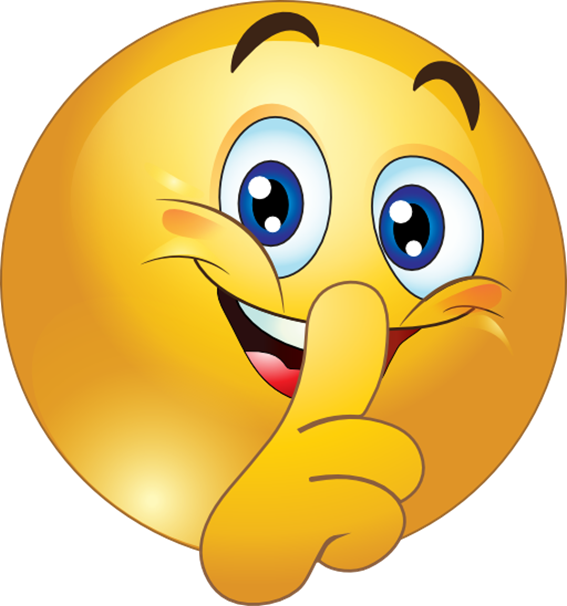 [Speaker Notes: Одна из секретных азбук это МОРЗЕ. Для рефлексии я предлагаю одно из самых известных слов этой азбуки.
Оставьте ваши высказывания, суждения о мастер классе на нашей стене.]